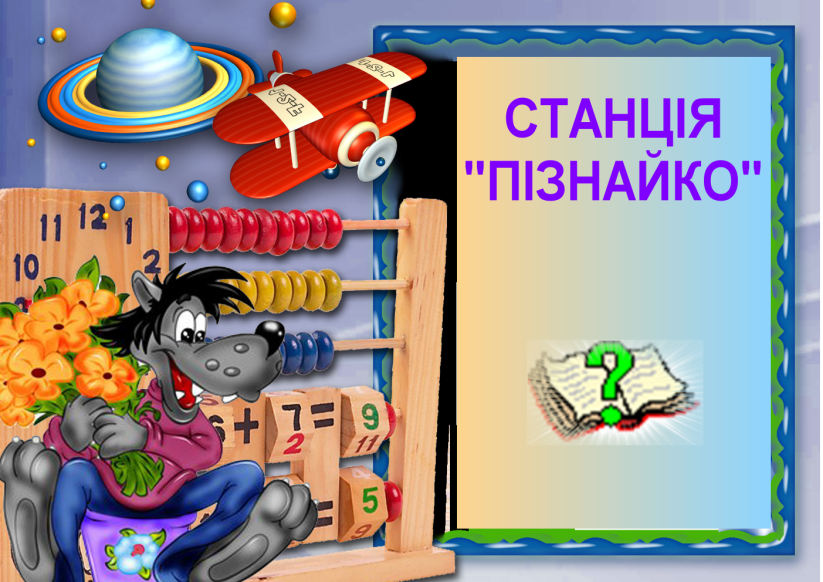 Урок з алгебри
“Степені та їх властивості”
ДОМАШНЄ ЗАВДАННЯ№270
Швидкість світла  300 000 км/с=  
Маса Землі
6 000 000 000 000 000 000 000 т  =  
Маса Місяця 
73 500 000 000 000 000 000 т=  
Об’єм Землі
1 083 000 000 000 км3 =
ДОМАШНЄ ЗАВДАННЯ№ 328
А) 2,5*104+3,3*105=
20
Б) 7,7*107-5*105=
-7 023000
В) 6,4*105(3,2*104)=
76 500 000
Г)5,5*107+8,3*106=
12,8
Г) 7,7*104-7,1*106=
350 000
Д) 6,4*10-3*2*103=
63 300 000
«За 45 хвилин навколо Сонячної системи»
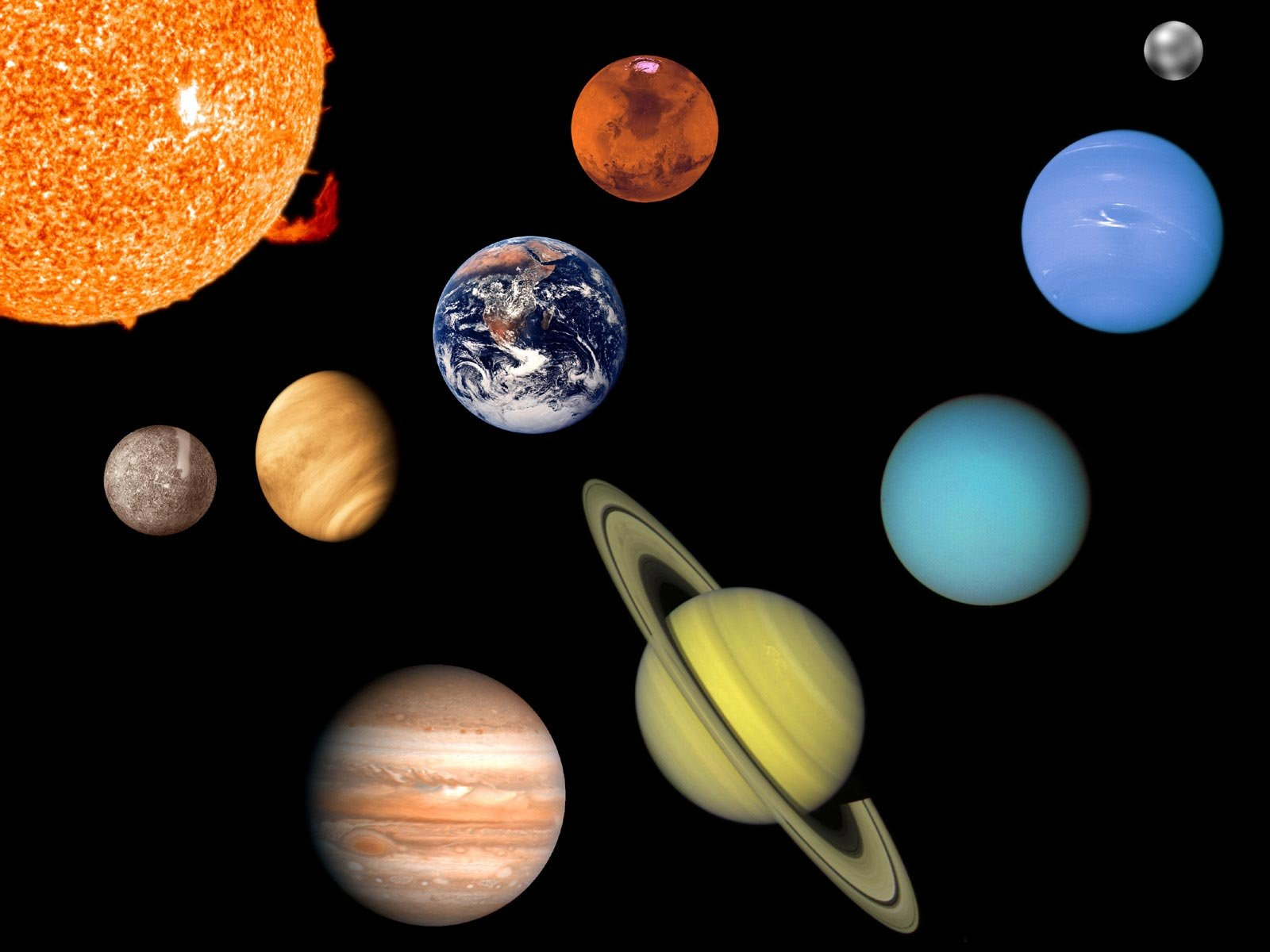 1) 5·5·5·5=45
6) 50=0
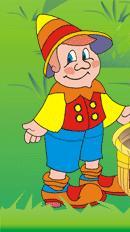 2) 71=1
7) 310:32=18
3) 23·27=221
8) (2Х)3=2Х3
4) 23·27=410
9) 23+25=28
5) 230:210=23
10) (-3)2= -9
НЕПТУН та УРАН
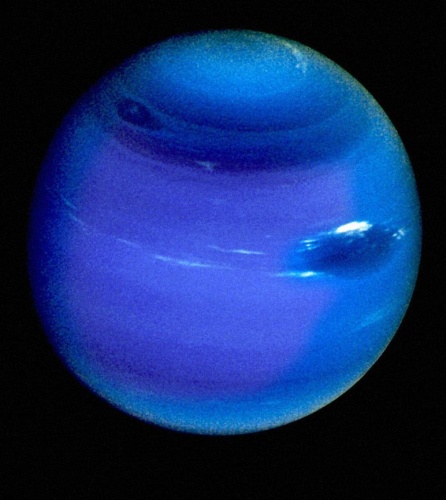 НЕПТУН (дівчатка)

Маса: 102 430 000 000 000 000 000 000 000;
Діаметр: 49528 
Відстань: 4491100000
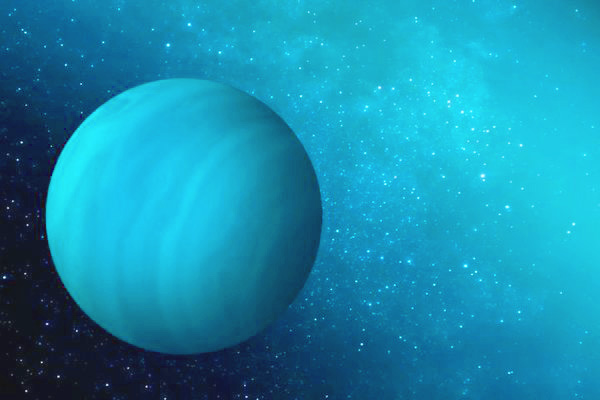 УРАН (хлопчика)

Маса: 
102 430 000 000 000 000 000 000 000;
Діаметр: 49 528 
Відстань: 4 491 100 000
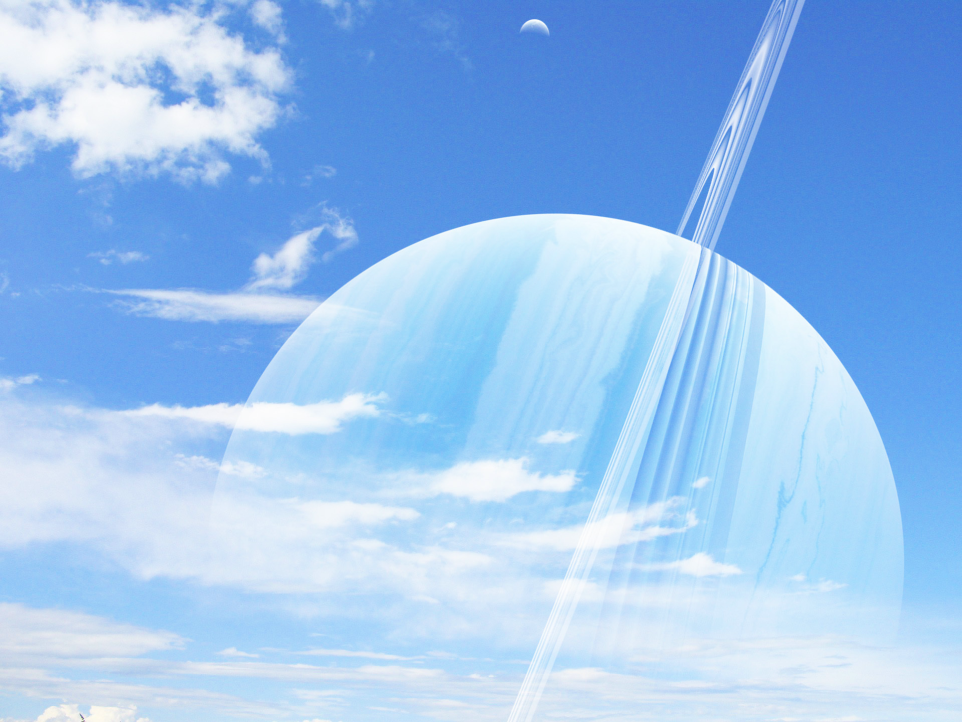 САТУРН
Ширина кілець:
Кількість кілець:
Діаметр телескопа:
ЮПІТЕР
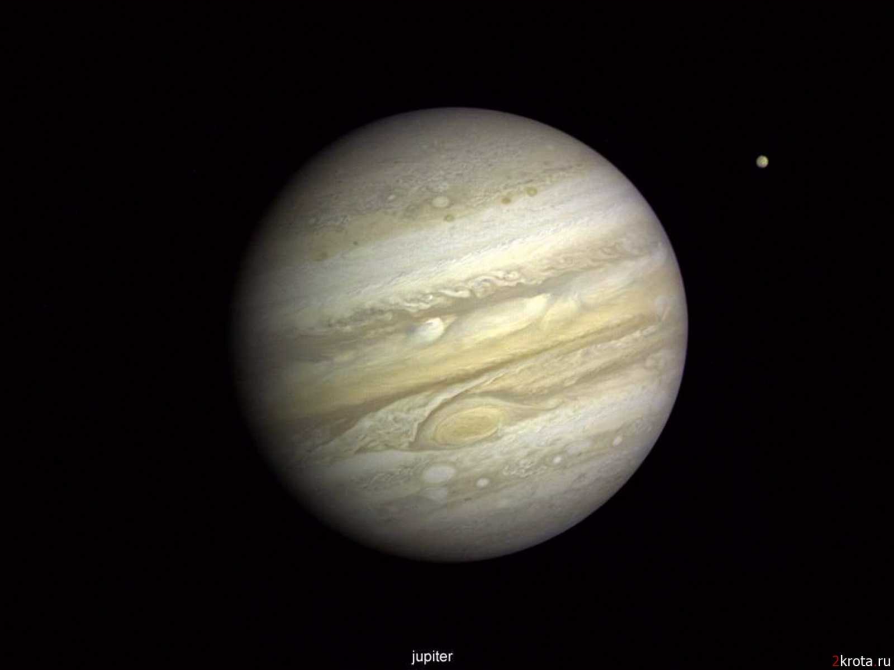 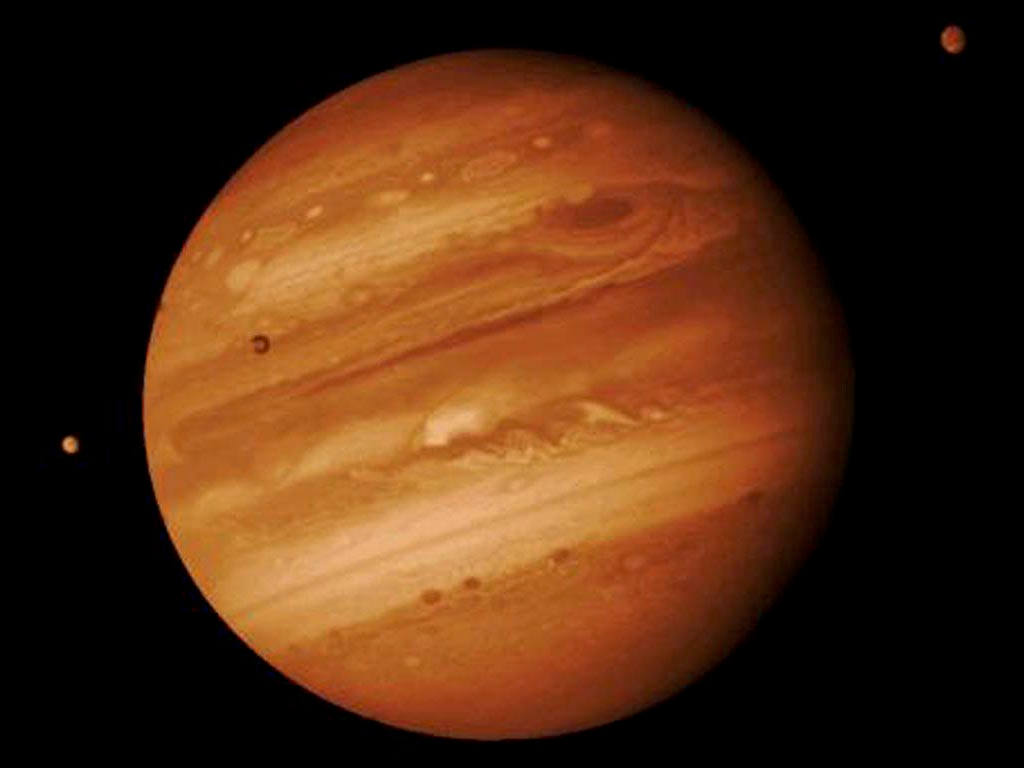 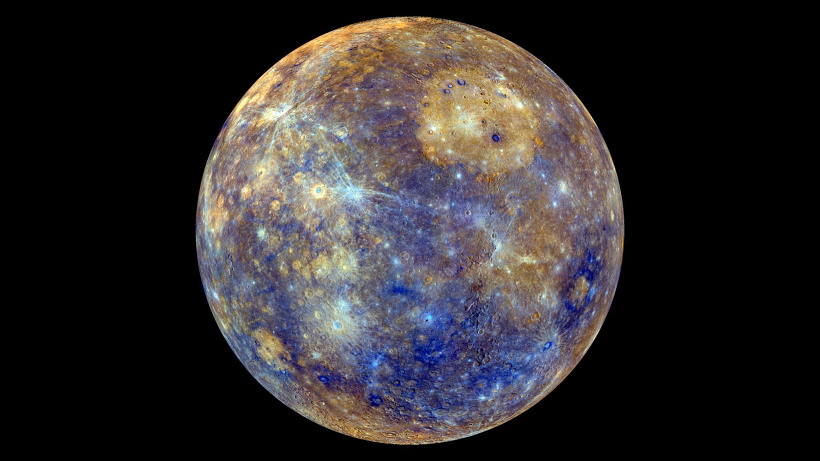 МЕРКУРІЙ
Середня швидкість:

Один рік становить:

Період обертання:

Власне обертання:
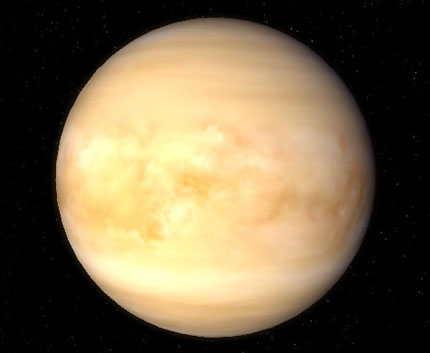 ВЕНЕРА
Період обертання:

Діаметр планети:

Довжина, на яку Венера 
менша за Землю:

Повний оберт:
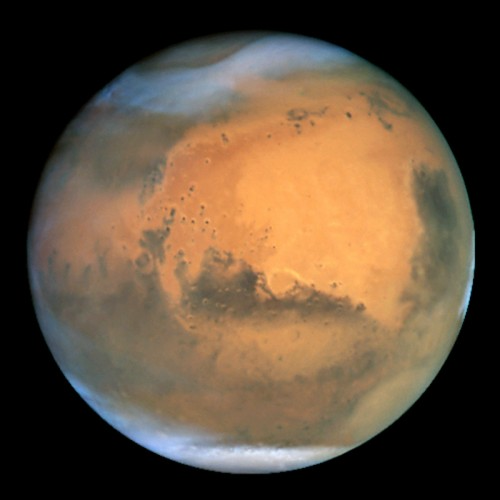 МАРС
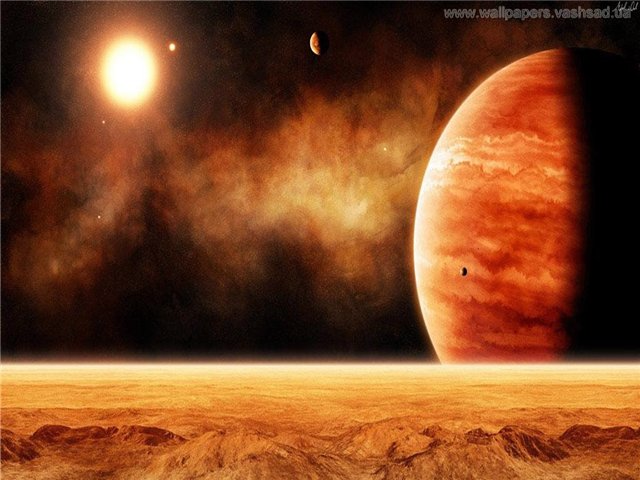 Дякую вам 
за урок!